F. Cambier
Technifutur
Etat d’avancementComac du 13 mai 2013
TECHNIFUTUR
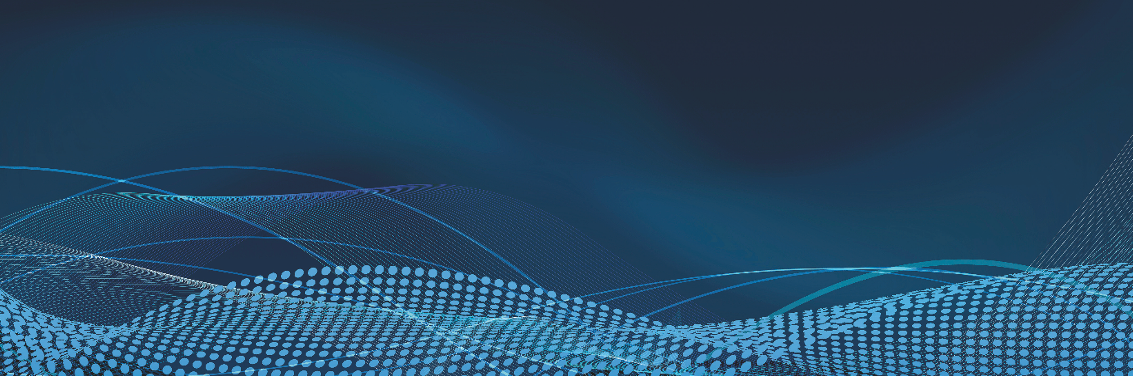 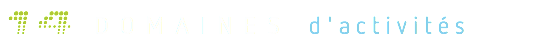 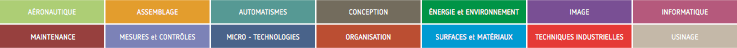 Formation pour industriels (GE, PME), demandeurs d’emploi et étudiants
 2011 : 771.000 heures de formation (soit environ 16.200 personnes présentes : 
   500 personnes/jour à TF)
 Matériels remarquables (usinage, assemblage, mécatronique, TIC….)
 Budget : 14.000.000 €/an
 Environ 95 personnes : 73 de Technifutur + 22 Forem
 Plus de 500 formateurs extérieurs
Technifutur
Technifutur® :
WP0 : analyse de l’état de l’art et stratégie : Technifutur® coordonne le WP0
WP1 : réalisation de cours
3
Workpackage 0 : Etats de l’art - stratégie
Technifutur est leader du Work Package 0 « état de l’art, benchmarking et stratégie » du projet FRED au niveau de la grande région 

Collaboration de tous les partenaires
Réalisation d’une cartographie des compétences au niveau de la grande région des outils destinés à l’écoconception 
Mise en place d’une dropbox pour le partage des documents
Mise en place de templates pour mieux comparer les compétences et acquis 
Acteurs
Documents
Formations
Outils
4
Workpackage 0 : Etats de l’art - stratégie
Analyses des de plus de 150 documents fournis par les partenaires 
Réalisation d’un caneva pour analyser les 150 documents avec les mêmes critères

Réalisation d’un mapping des compétences

Définition des axes stratégiques à développer dans le projet

Exemple : création d’un cluster (d’une grappe) d’industriels partageant leur savoir faire dans le domaine de l’éco-conception de produits ou de processus industriels
5
Workpackage 1 : réalisation de cours
La formation abordera les aspects suivants :  

Module de base : sensibilisation du personnel de bureau d’étude aux enjeux liés à l’éco-conception et à l’approche «  cycle de vie » 

Module avancé : conception de produits/processus industriels en intégrant l’aspect écologique et prototypage rapide (notamment au travers d’outils de calcul et de dimensionnement)

Module système environnemental : sensibiliser et former aux enjeux liés à l’implantation d’un système environnemental et notamment la problématique des effluents de la mécanique.
6